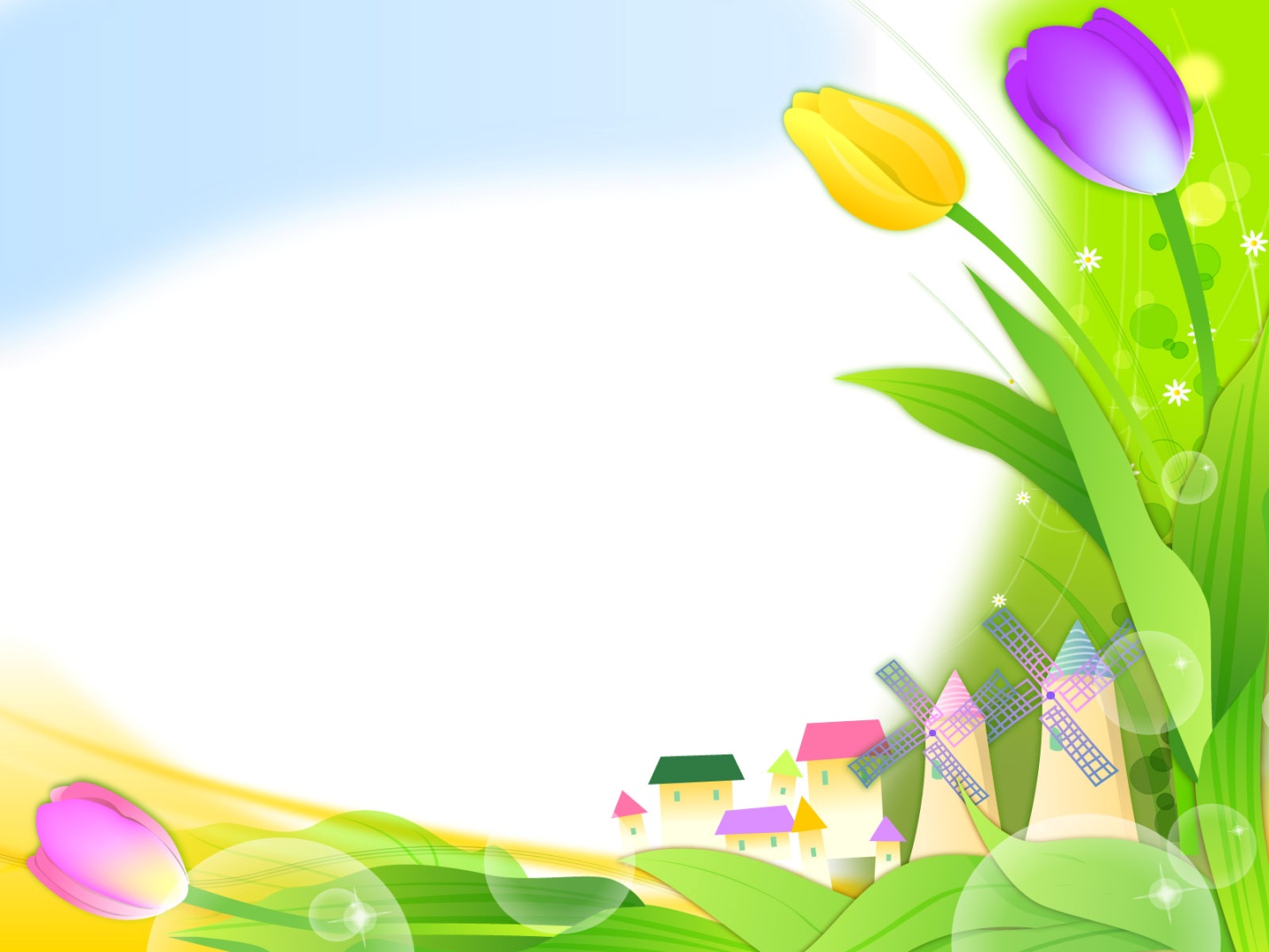 Дидактическое пособие « Фетровая сказка»
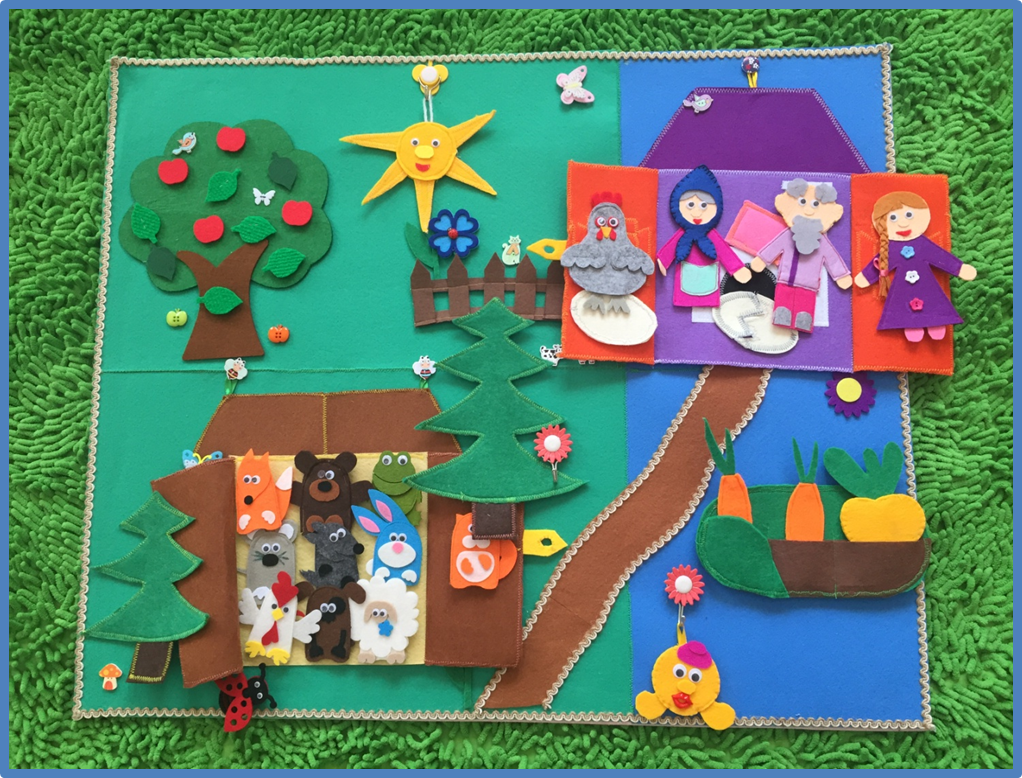 Горемыкина Елена Валерьевна.
Абанский район, п. Абан, МКДОУ Абанский детский сад №5  «Теремок»,
Воспитатель 1 категории.
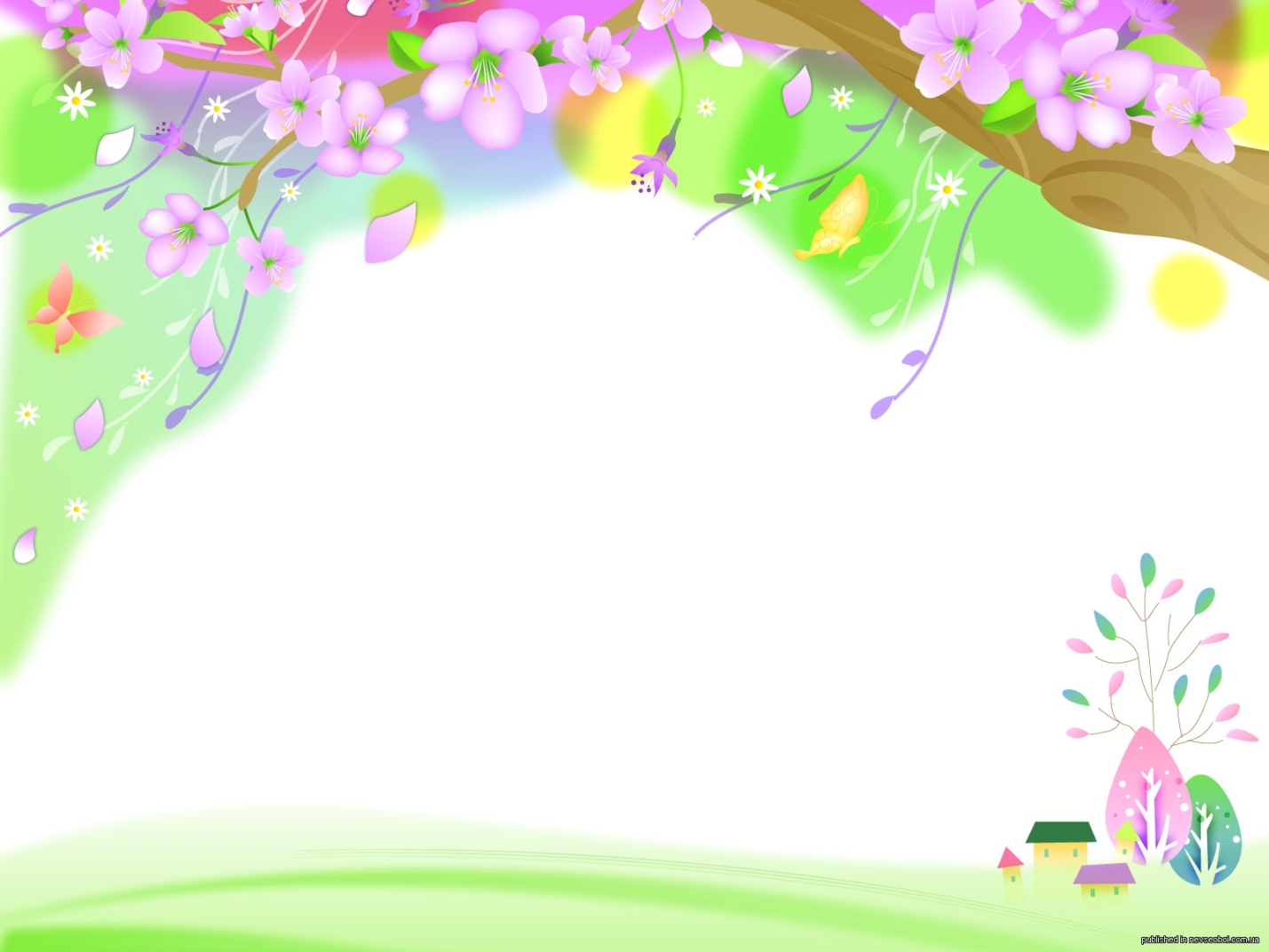 Дидактическое пособие «Фетровая сказка – это обучающий инструмент с интересными элементами, позволяющими решать воспитательные, развивающие и обучающие цели и задачи.
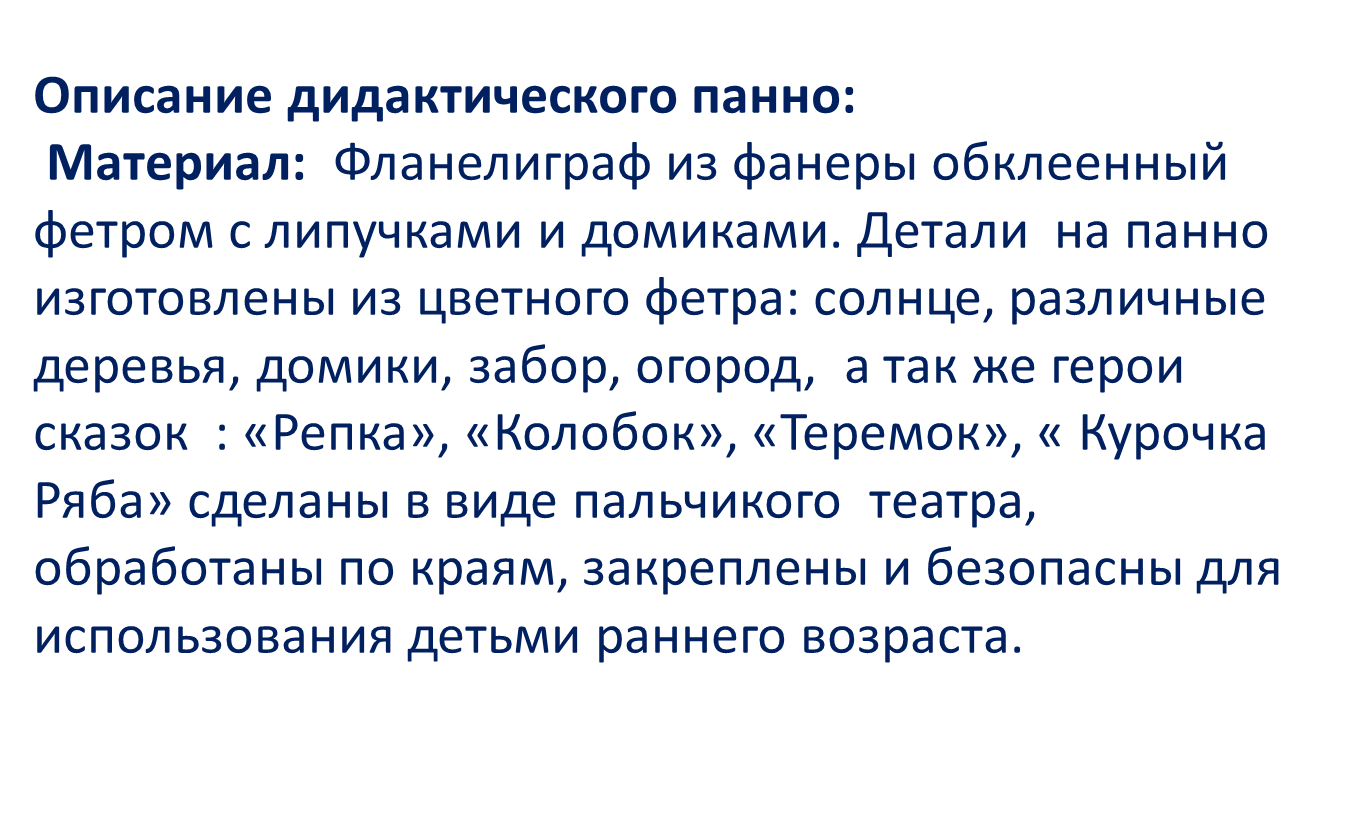 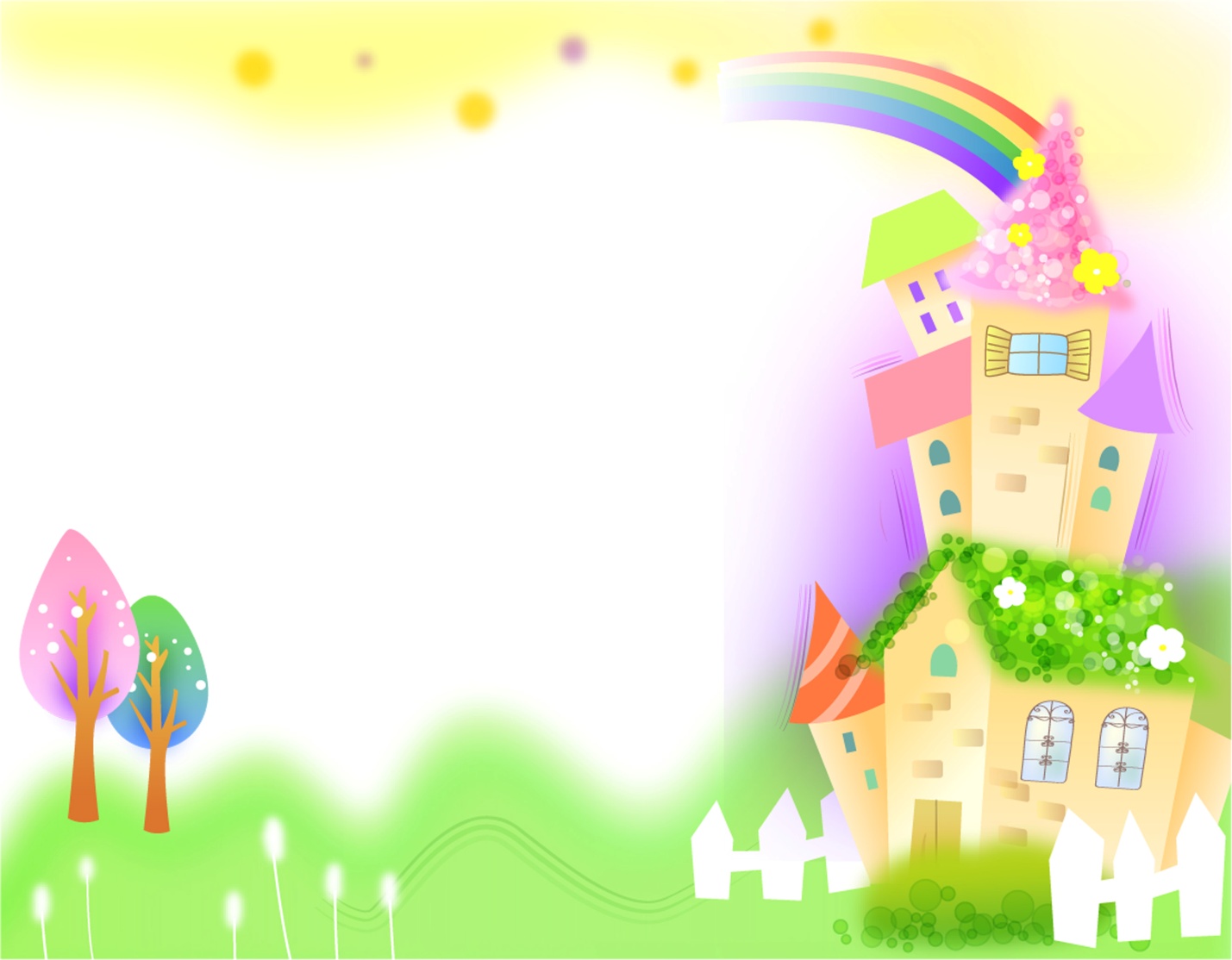 Цель: Развитие самостоятельности  детей раннего возраста, познавательных интересов и способностей,  интеллектуальное развитие на основе практических действий, развития  творческого потенциала в игровой и театрализованной деятельности.
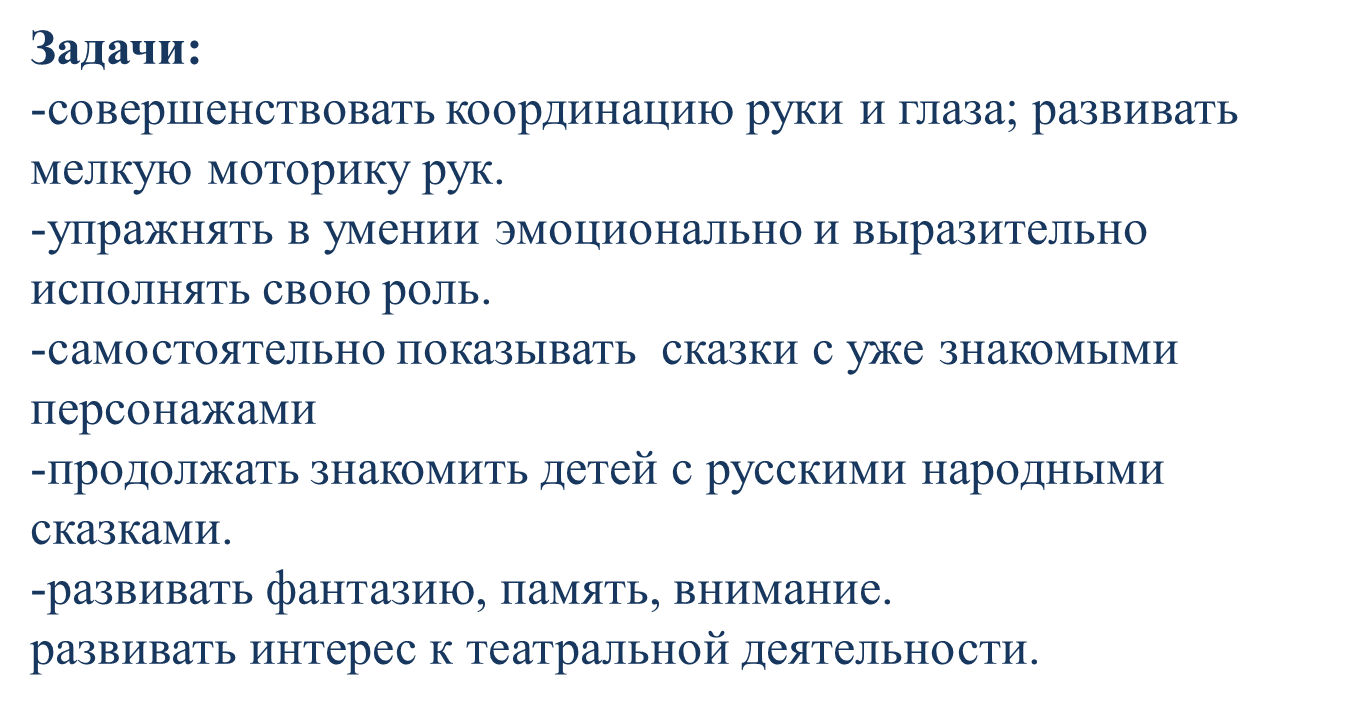 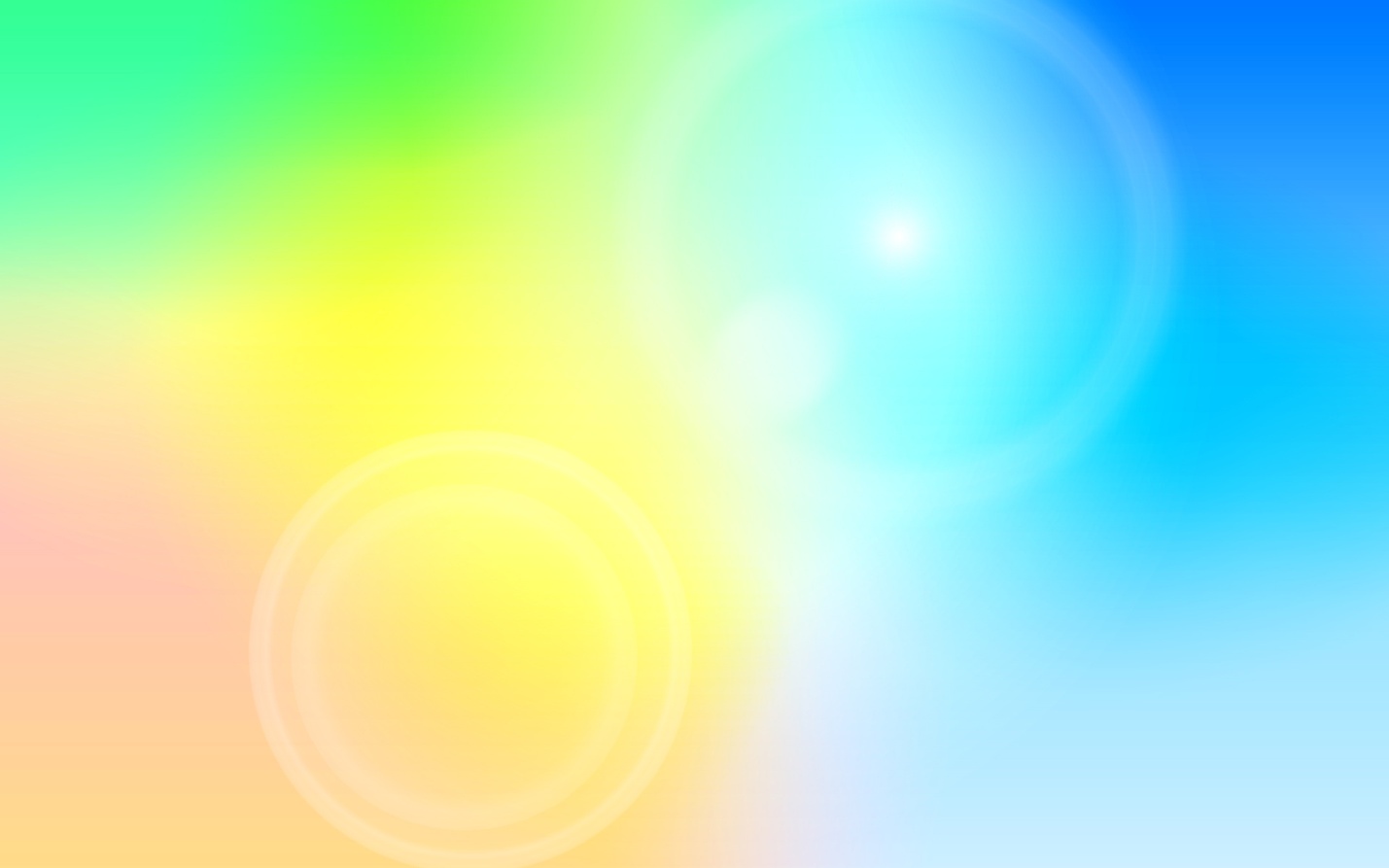 Предметно - игровое манипулирование
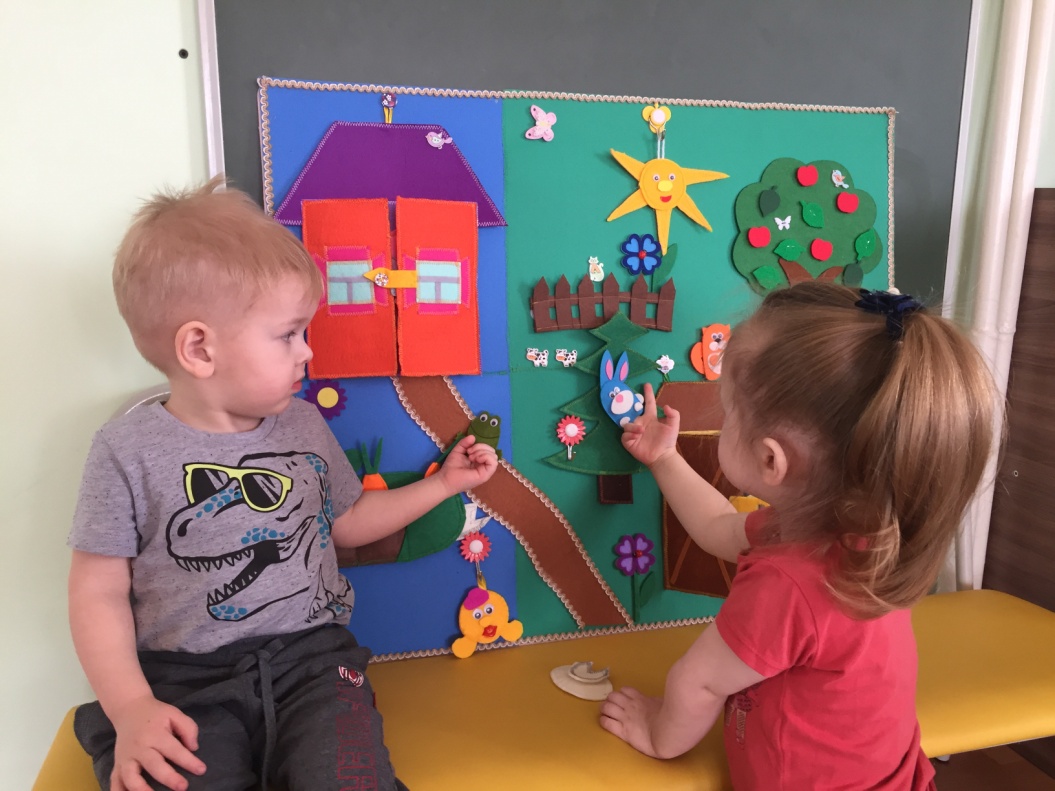 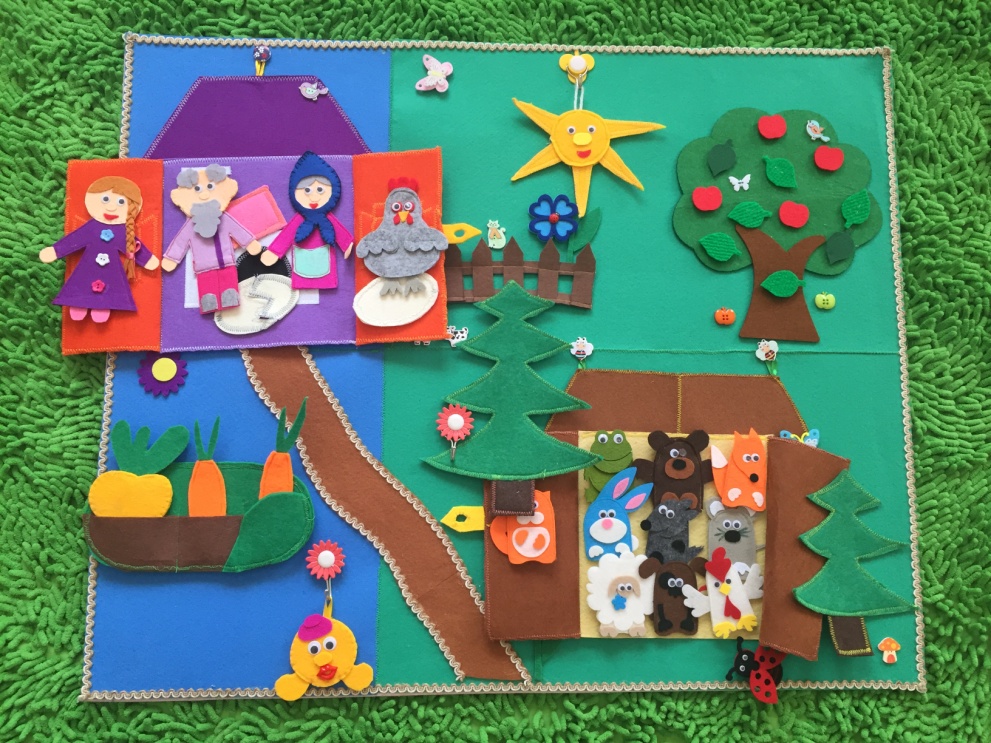 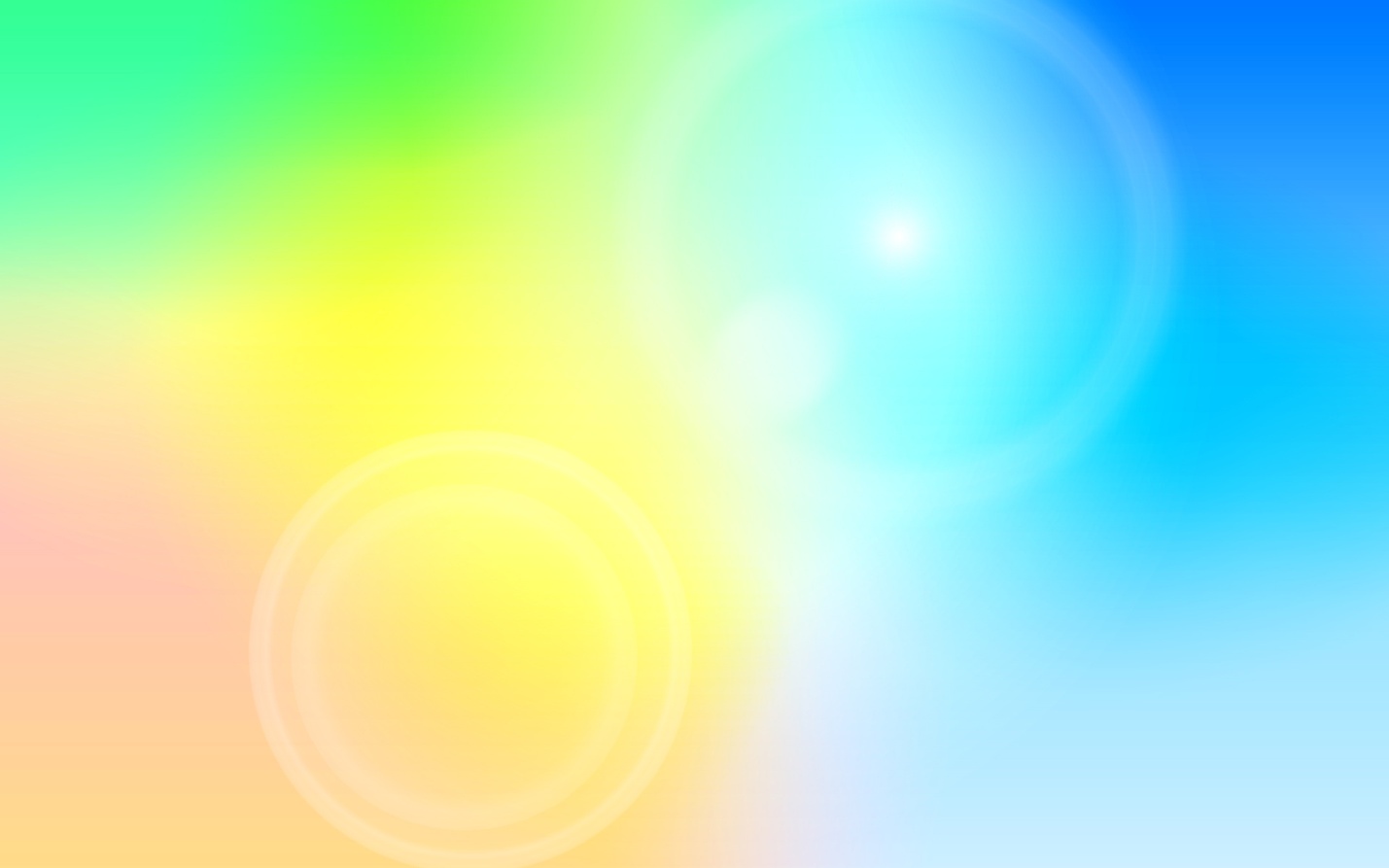 Обыгрывание сказок
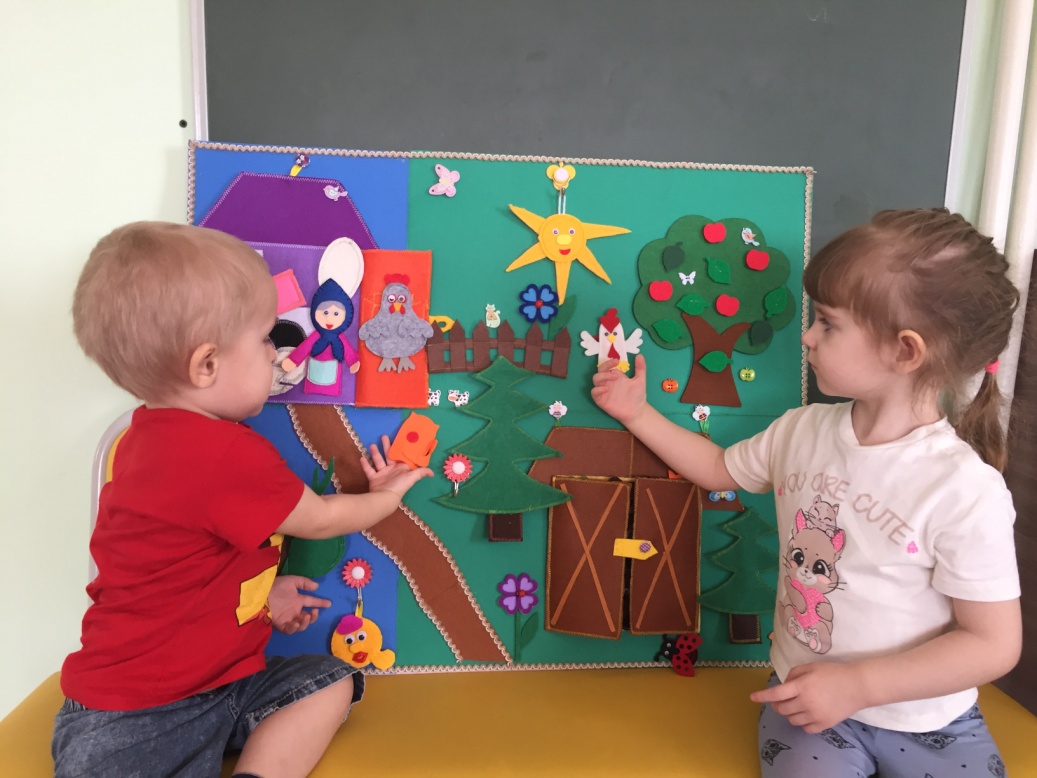 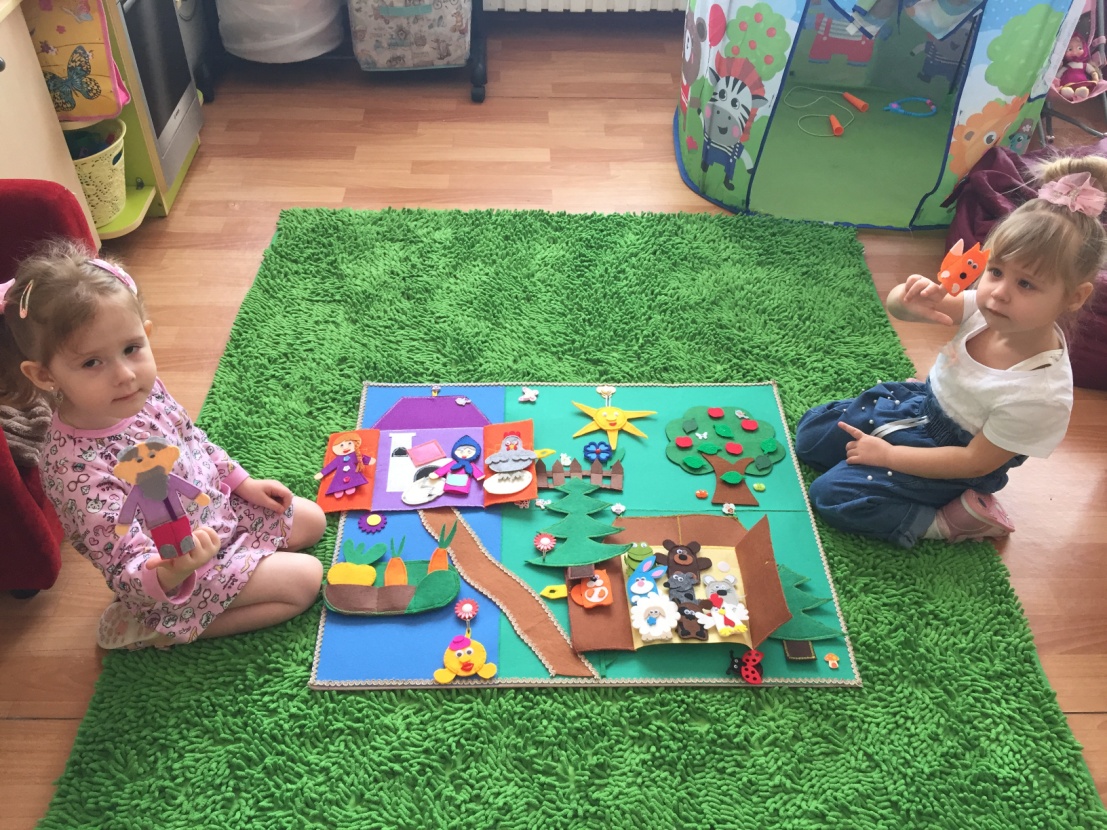 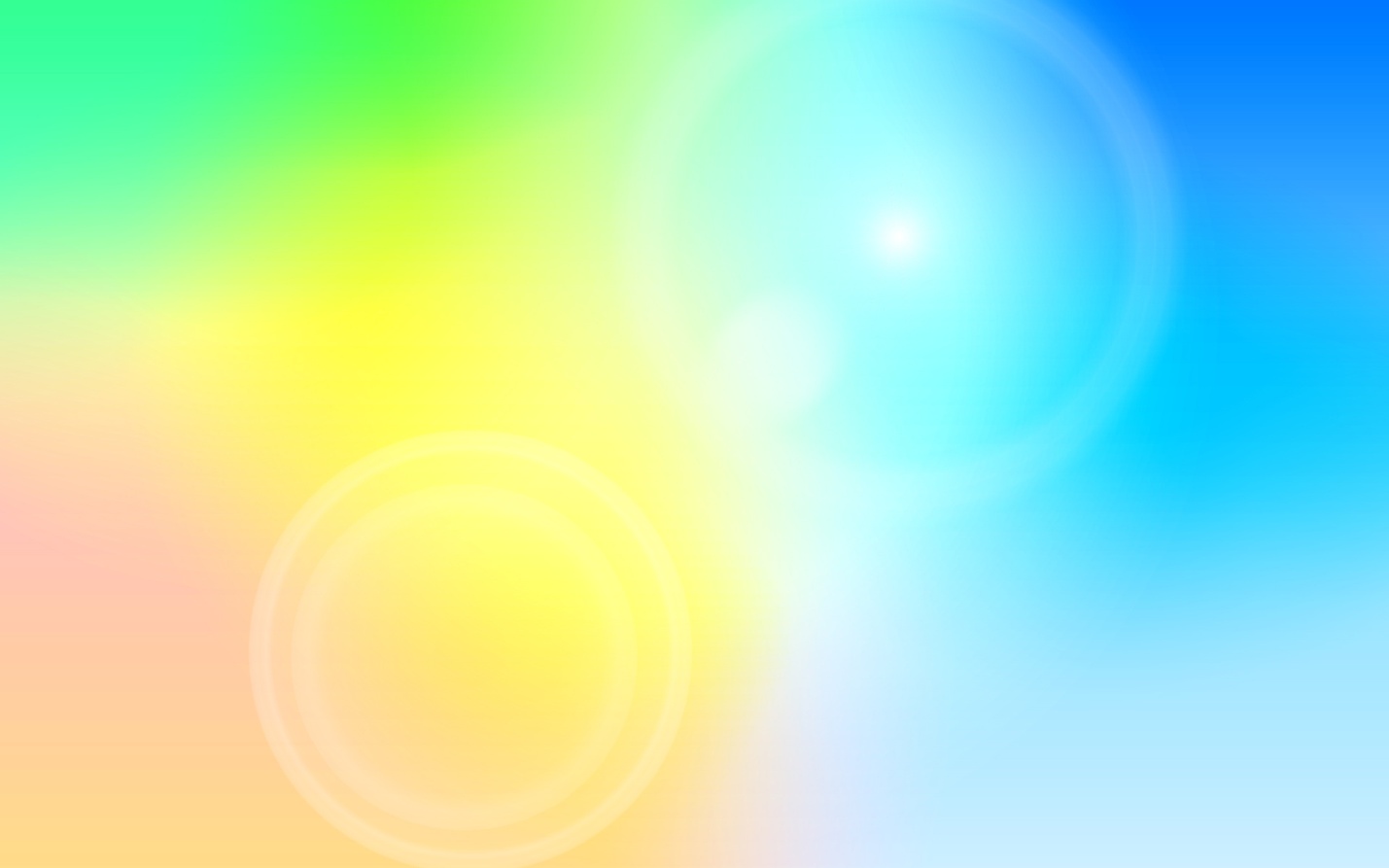 Придумывание и обыгрывание различных сюжетов.
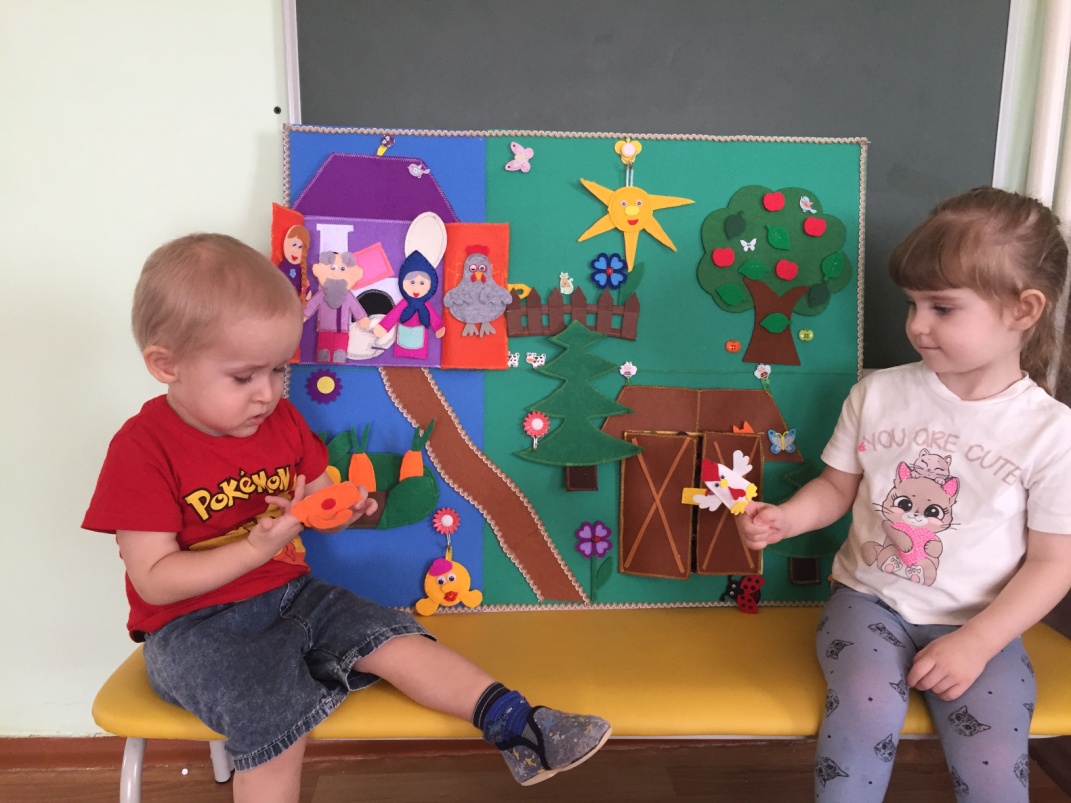 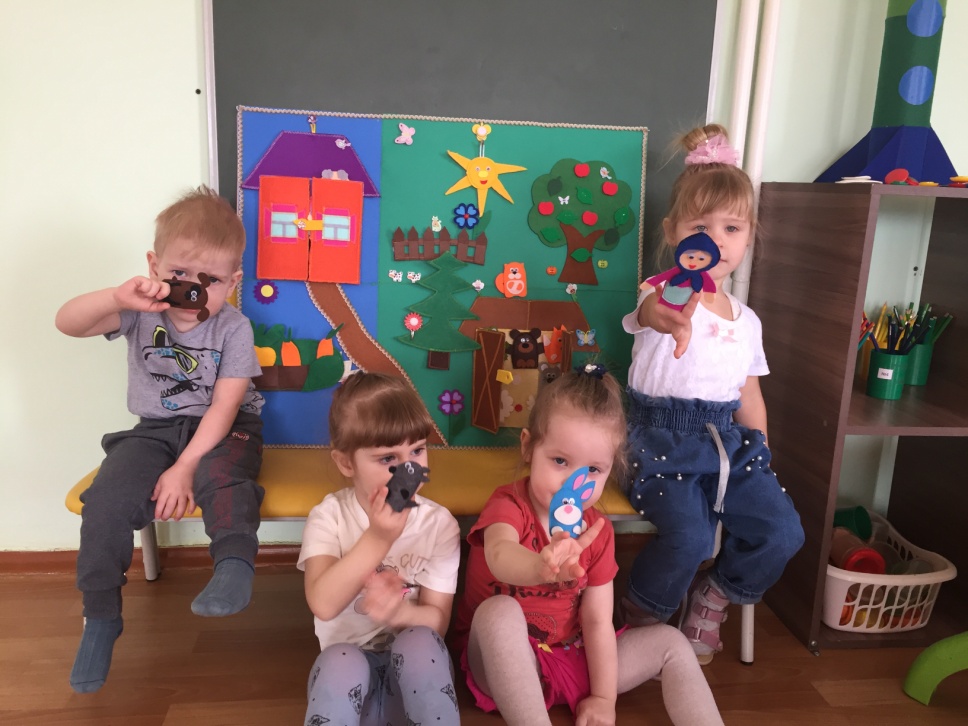 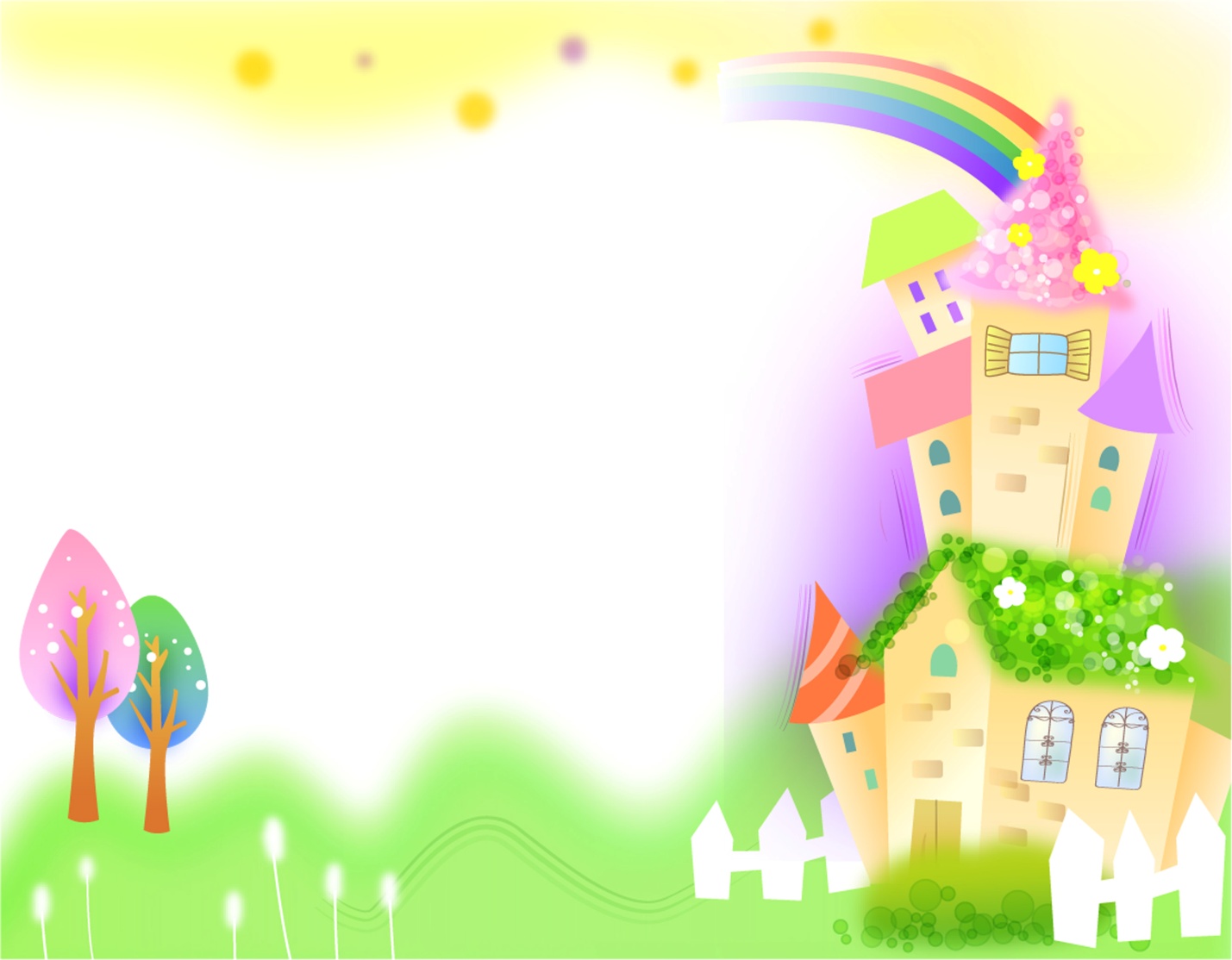 Варианты игры: «Пропавший герой»Цель. Развитие внимания у детей.Ход игрыПедагог обращает внимание детей на героев сказки. Предлагает запомнить их. Затем говорит: «Ночь» и дети закрывают глаза. В это время педагог убирает одну игрушку и произносит: «День». Дети открывают глаза и отвечают на вопрос: «Кто пропал?». «Сказки на новый лад»Цель: развитие фантазии, воображения и связной речи.Ход игры.После прочтения сказки воспитатель предлагает детям придумать концовку к сказке на новый лад. В данной игре детям необходима помощь воспитателя и продумывании поворотов сюжета, и в формулировке предложений.«Расскажи сказку»Цель: формировать умение пересказывать знакомую сказку последовательно и выразительно; развивать внимание, усидчивость, мышление, память, мелкую моторику; формировать умение ориентироваться в пространстве; воспитывать любовь к сказке.Ход игры дети располагают персонажей сказки в правильной последовательности;театрализованная постановка сказки по ролям;игры на пространственное ориентирование: «Назови кто справа-слева от персонажа», «Далеко-близко»
Применение  дидактического  пособия  «Фетровая сказка»
-в самостоятельной деятельности – предметно - игровое манипулирование.
-в совместной деятельности педагога и ребёнка- направленно на развитие познавательных интересов.
- на занятиях по развитию речи, ознакомлению с окружающим миром, развивающим играм, художественной литературе, театральной деятельности.
-в обыгрывании сказок.
-в придумывании и обыгрывании различных сюжетов.
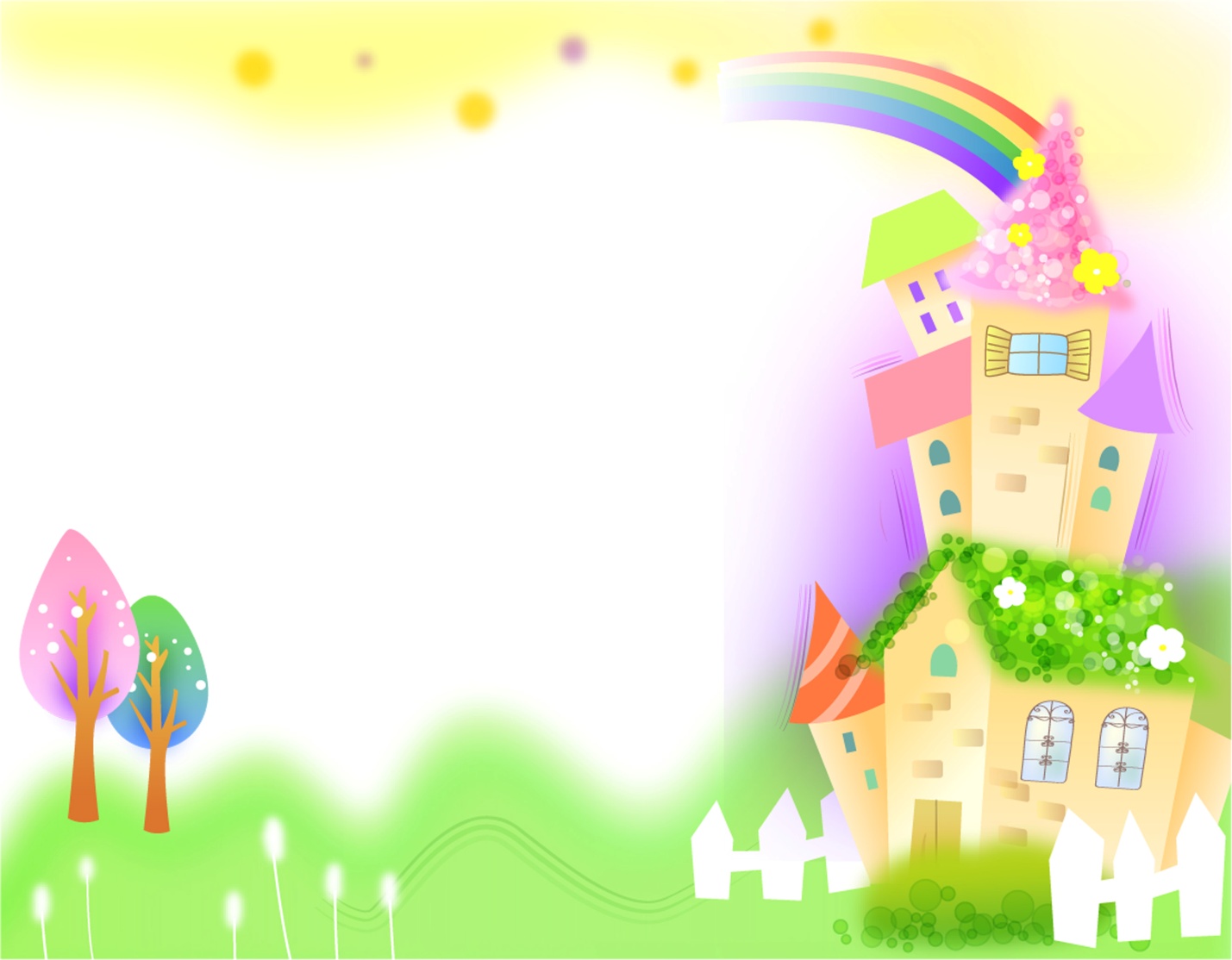 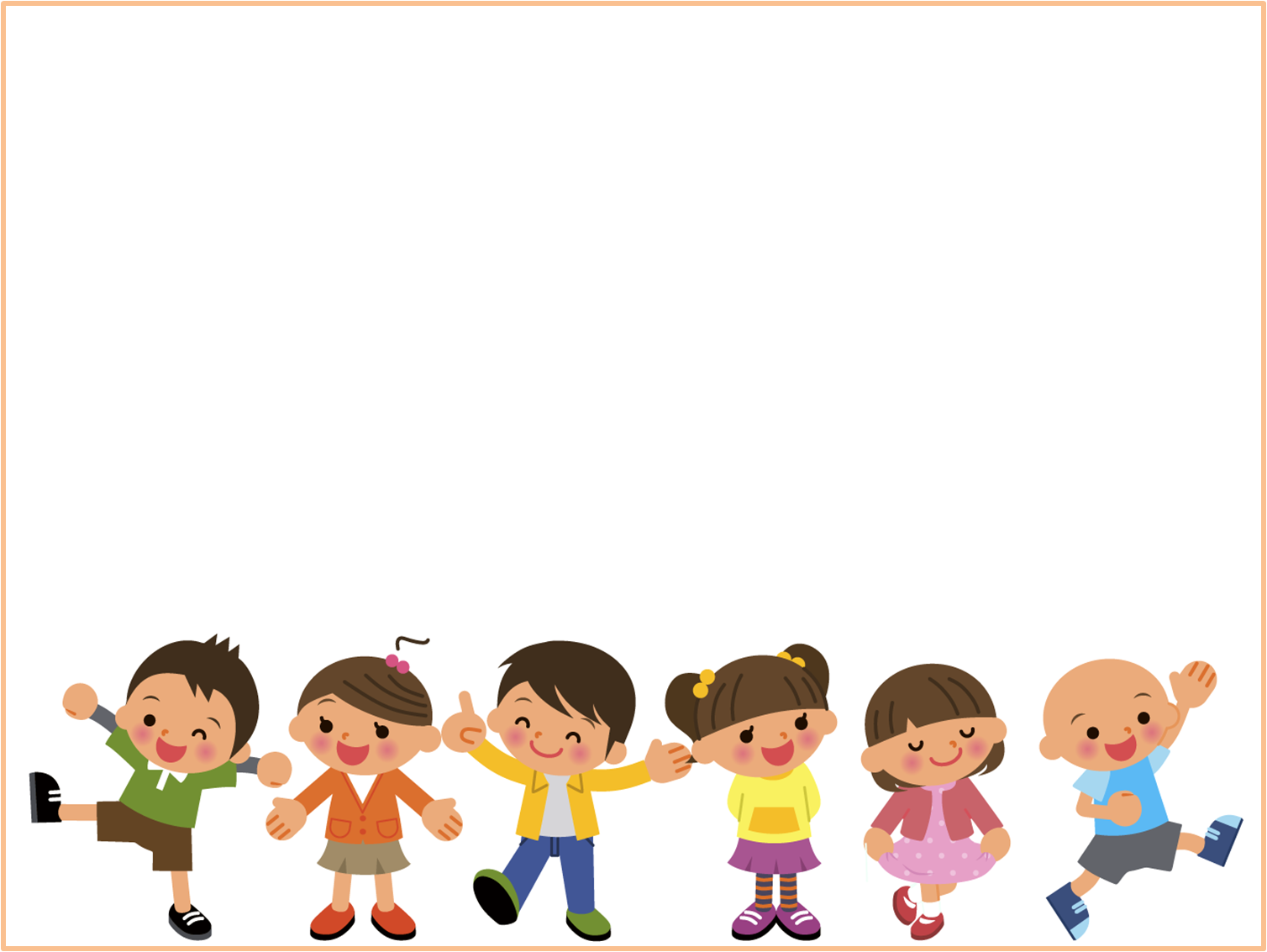 Благодарю за внимание!Желаю успеха в профессиональной деятельности!